GLYCOGENOLYSE ET GLYCOGENOGENESE
M.E.H. CHERIFI
INTRODUCTION
Principale réserve de glucose dans l’organisme

190 g de glycogène dans le foie , un peu moins dans le muscle

Les maladies  touchant au métabolisme glucidique sont appelées GLYCOGENOSES
GLYCOGENOLYSE
Dégradation du glycogène de réserve sous l’action d’enzymes spécifiques dans un  but  énergétique ou de corriger une éventuelle hypoglycémie
LES ENZYMES DE LA GLYCOGENOLYSES
3 systèmes enzymatiques sont impliqués:
 Les phosphorylases 
 Amylo 1-4     1-4 glucane transférase 
 enzyme débranchant ou amylo 1-6 glucosidase
GLYCOGENOLYSE
Les phosphorylases
Réalisent la coupure phosphorolytique des liaisons α 1- 4 du  glycogène, au niveau des extrémités non réductrices,  en libérant le G1P
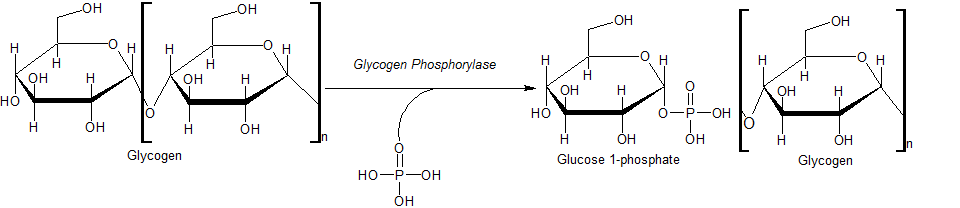 GLYCOGENOLYSE
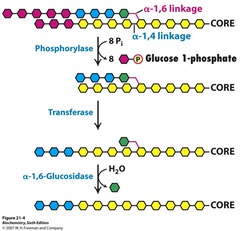 Les phosphorylases agissent en périphérie de la molécule  et subissent un empêchement stérique au voisinage des liaisons 1-6
GLYCOGENOLYSE
Les phosphorylases sont donc les enzymes fondamentales de la glycogénolyse.
Il existe deux principales phosphorylases:

 PHOSPHORYLASE MUSCULAIRE 

 PHOSPHORYLASE HEPATIQUE
Entre les deux phosphorylases tout est différent: la structure, le contrôle génétique, et le mode de régulation
GLYCOGENOLYSE
Phosphorylase musculaire
Dégradation du glycogène
Active (a)
P
P
4 ADP
P
P
Adrénaline
(AMPc)
Kinase
Phosphatase
4 ATP
Inactive (b)
Contraction musculaire
Remarque
La phosphorylase hépatique est plus petite ; la forme active ne contient qu’un seul phosphore, contrôlée par le glucagon et adrénaline
Ca++
GLYCOGENOLYSE
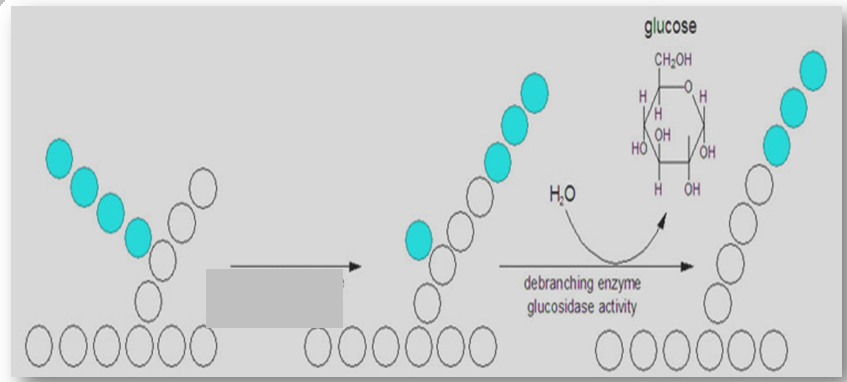 Glucanne 
transférase
Enzyme débranchant
La phosphorylase est inactive devant un branchement et donc intervention de deux autres enzymes: la glucanne transférase et l’enzyme débranchant
GLYCOGENOGENESE
C’est la synthèse enzymatique du glycogène par addition de molécules de glucose.
L’obtention de structure arborescente nécessite deux types d’enzymes:

  GLYCOGENE  SYNTHETASE ( 1-4)

  ENZYME  BRANCHANT (1-6)
GLYCOGENOGENESE
Glycogène Synthétase
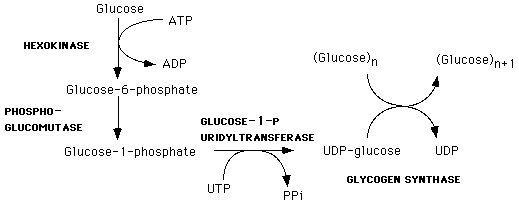 Cette enzyme permet le transfert d’un résidu glycosyl porté par l’UDP sur une amorce de glycogène.
GLYCOGENOGENESE
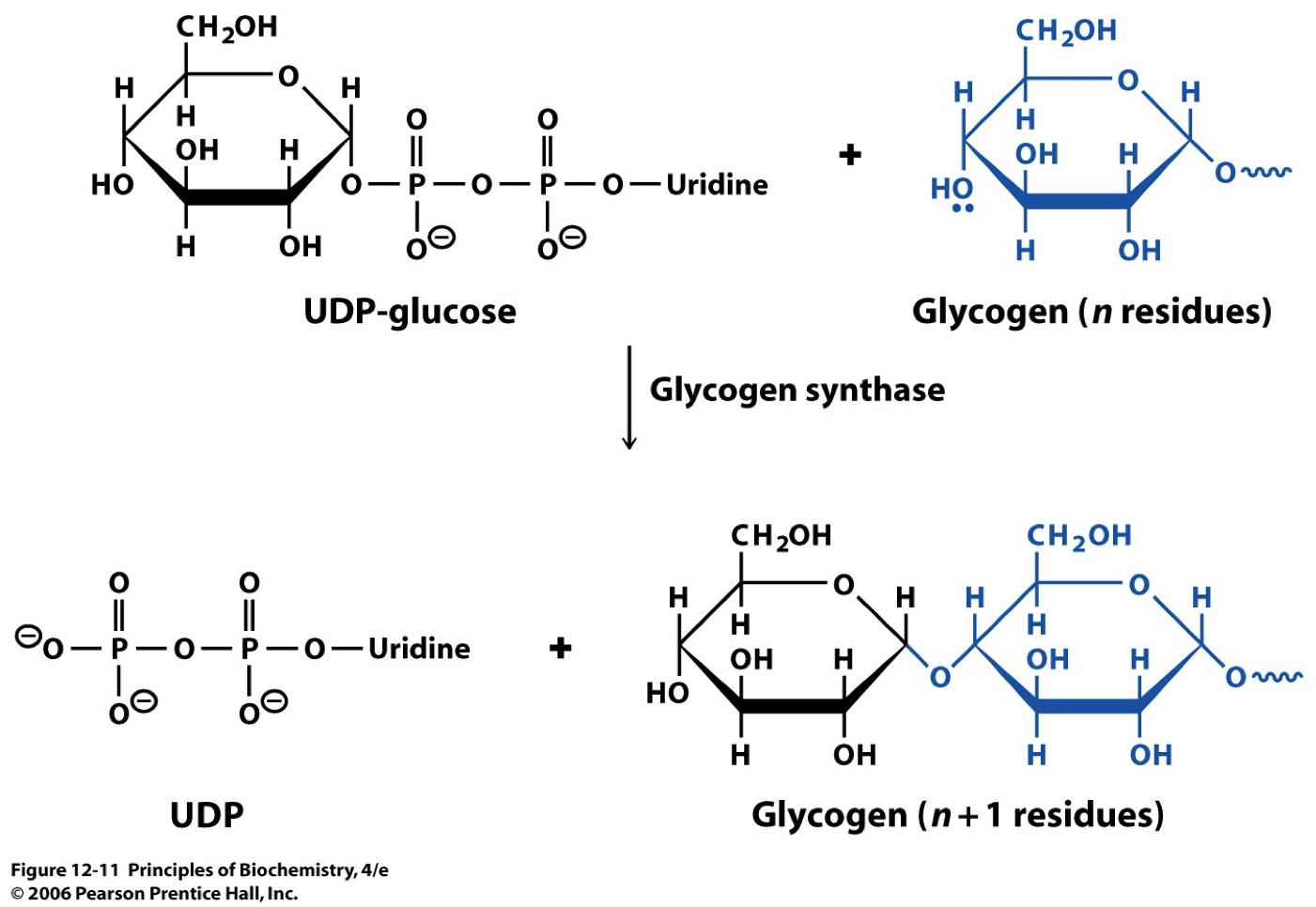 L’enzyme a une très faible affinité aux amorces courtes
GLYCOGENOGENESE
Enzyme branchant
Elle favorise le remaniement moléculaire un l’intérieur de la molécule en formation.
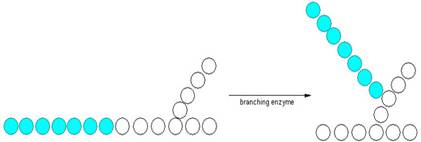 Enzyme branchant
Régulation de la glycogénolyse et de la glycogénogenèse
Adrénaline + glucagon
+ glycogénolyse
(Foie)
(foie et muscle)
Glycogène Synthase (b)                                       Phosphorylase (a)
               (Inactive) 				(active)
P
P
Kinase
Kinase
Phosphatase -1
Glycogène Synthase (a)                                      Phosphorylase (b)
+  glycogénogenèse
INSULINE
CONCLUSION
La glycogénogenèse n’est pas la voie inverse de la glycogénolyse ;
A l’inverse du glycogène musculaire ,  le glycogène hépatique est une source de glucose pour toutes les cellules de l’organisme;
Le muscle ne peut en aucun cas libéré du glucose en raison de l’absence de la glucose 6 phosphatase;
Certains déficits enzymatiques en rapport avec ce métabolisme sont à l’origine des glycogénoses (maladies du glycogène hépatique et musculaire)
En savoir plus
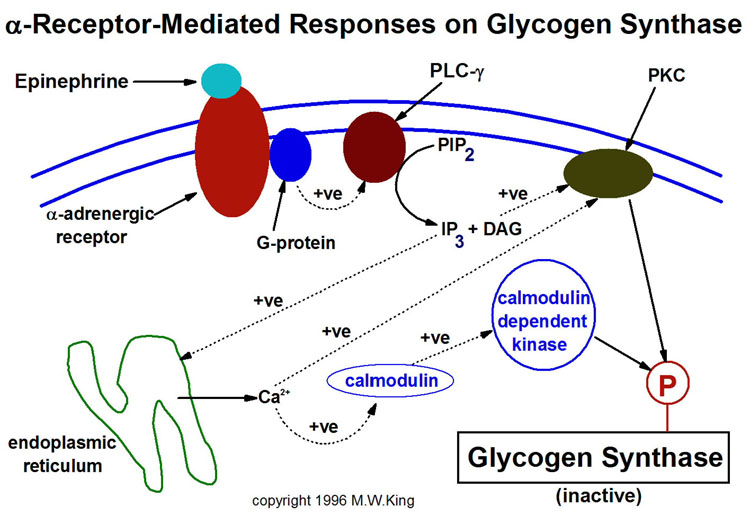